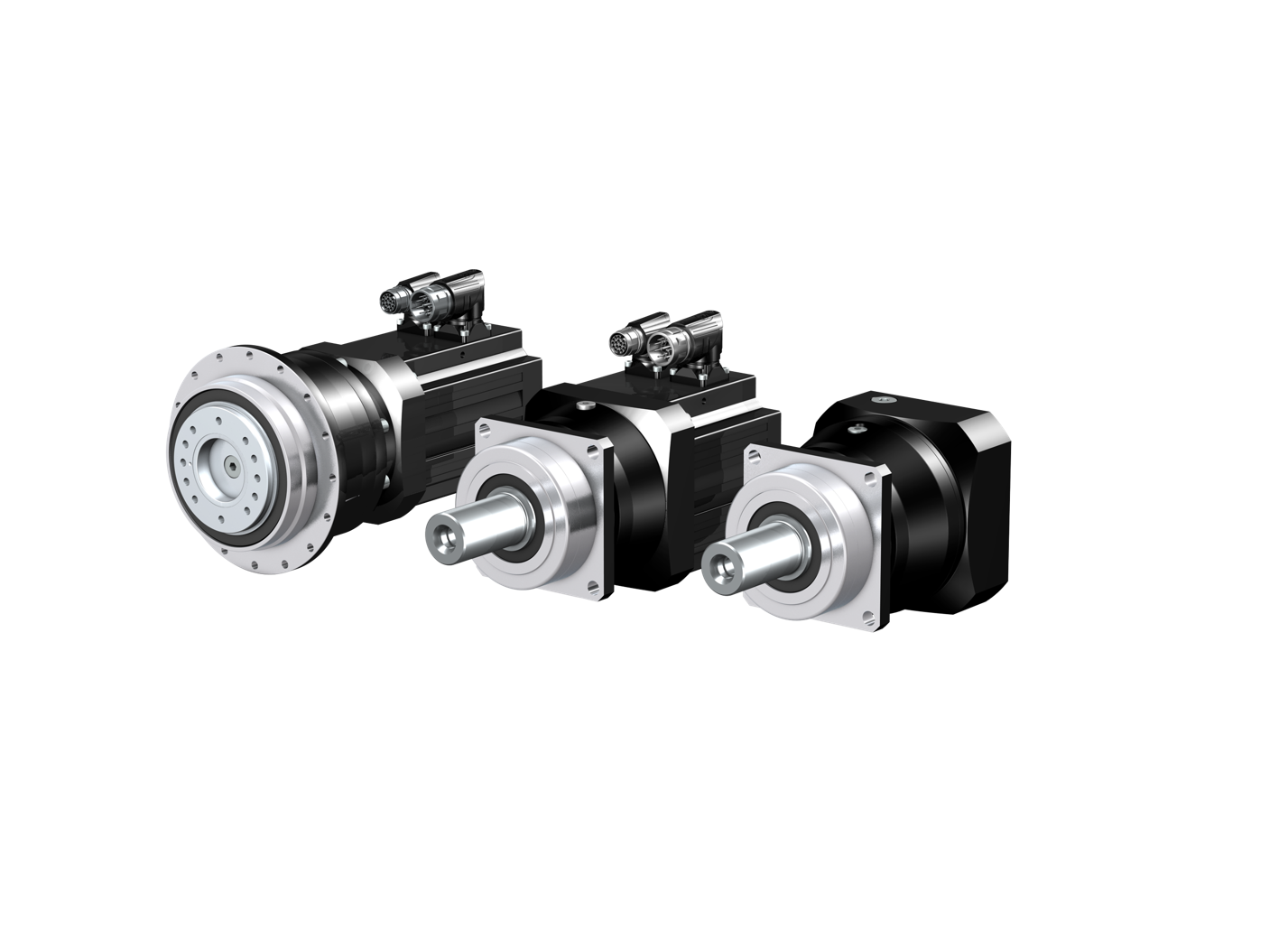 Planetengetriebe von STÖBER.
Performant. Präzise. Passgenau.
Mehr PERFORMANCE für Ihre Maschine!
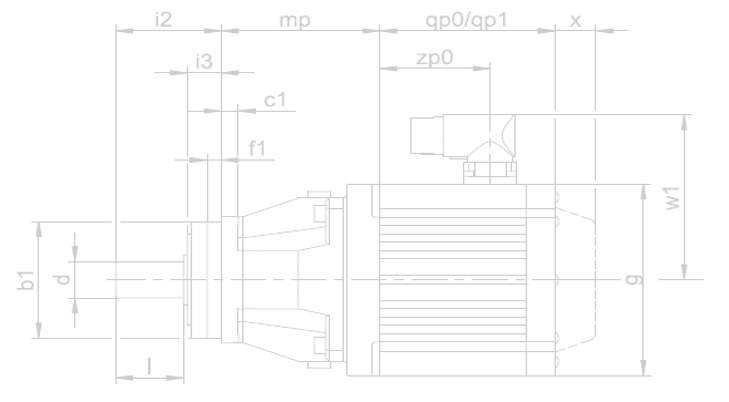 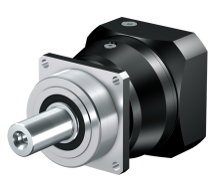 P
Sie sparen Platz! 
Kleiner Bauraum.
Geringes Gewicht.
Großes Drehmoment.


Nutzen Sie die Vorteile des Direktanbaus! 
Kein Motoradapter.
Geringes Gewicht.
Höchste Antriebsdynamik.
Gesteigerte Leistungsdichte um 65 %.
Einbaufertige Antriebslösung.
PH
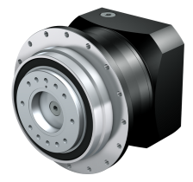 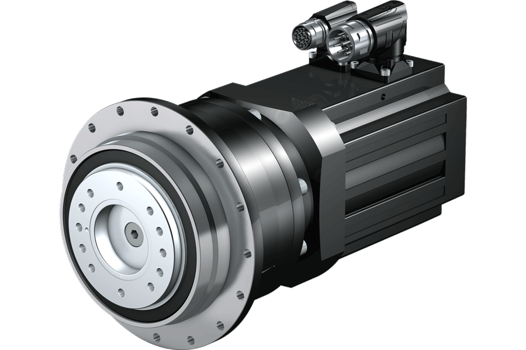 L
L
KompaktestePlanetengetriebemotorenauf dem Markt
[Speaker Notes: Platzsparendes Maschinen- und Montagekonzept durch eine extrem kurze und kompakte Bauweise.

Höchste Antriebsdynamik durch sehr geringe Massenträgheitsmomente im Direktanbau. Der Entfall eines Motoradapters garantiert die Nutzung der vollen Antriebsdynamik.]
Mehr PERFORMANCE für Ihre Maschine!
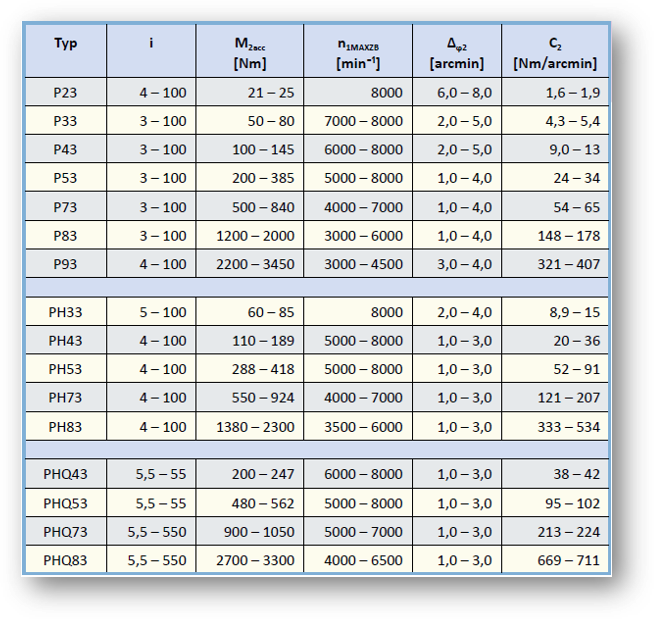 Mehr Moment!
Bis zu 60 % mehr Beschleunigungsmoment.
Gesteigertes Not-Aus-Moment. 
Erhöhte Tragfähigkeit.
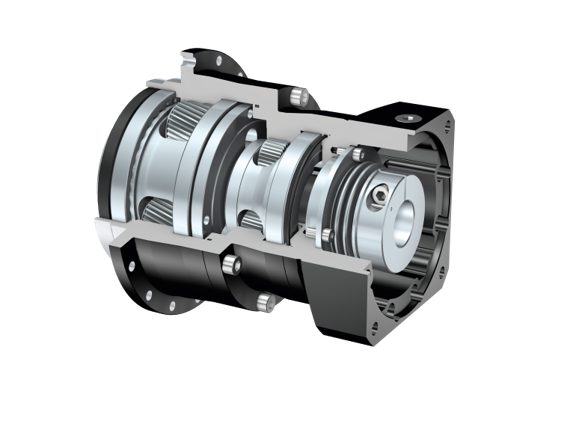 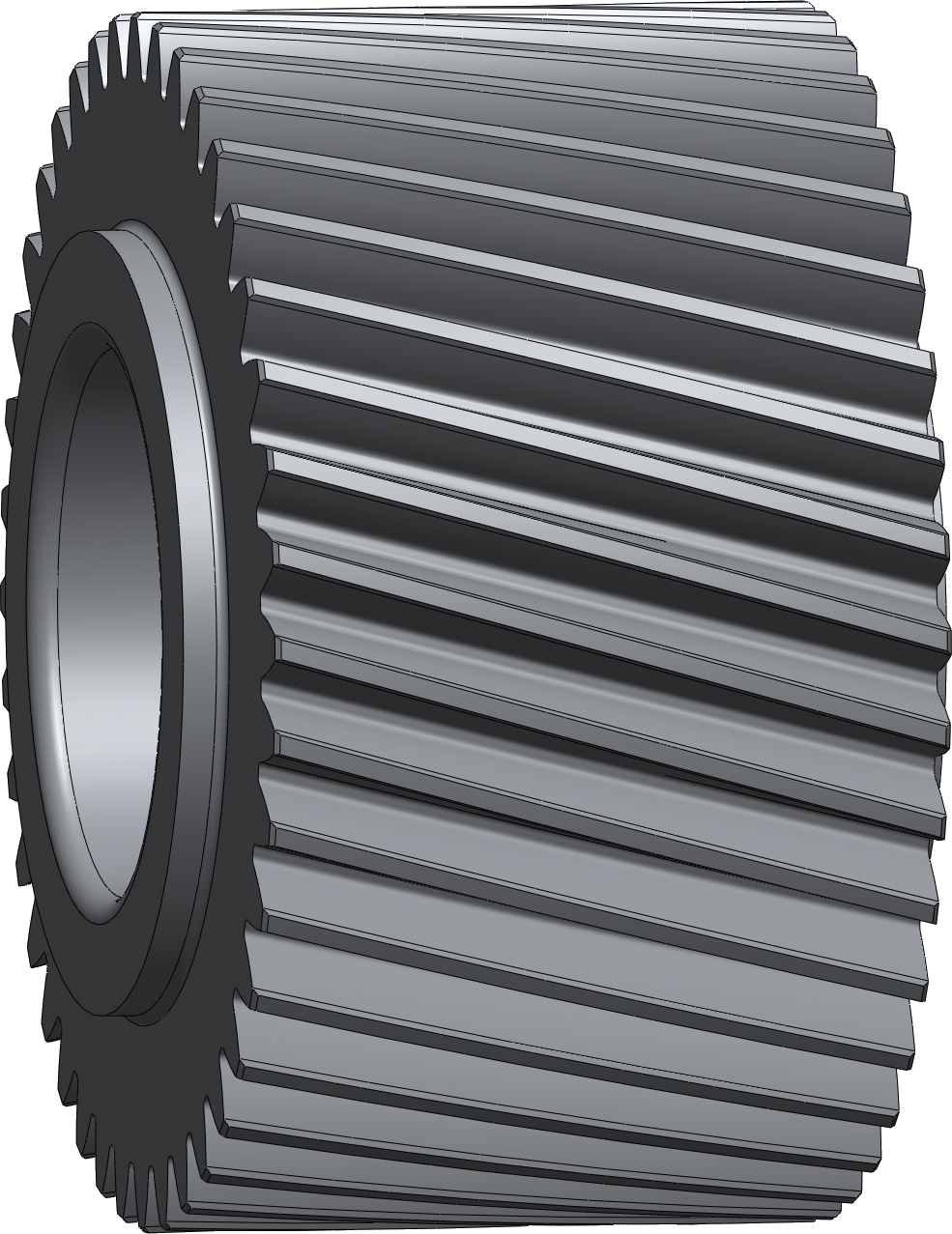 Kompakt und dynamisch!
[Speaker Notes: Die Vergrößerung der Ritzelzapfendurchmesser sowie eine verbreiterte Verzahnung in der Abtriebsstufe bewirken ein gesteigertes Not-Aus-Moment und eine insgesamt erhöhte Tragfähigkeit.
In Verbindung mit der Option „reduziertes Drehspiel“ wurden die Gehäuse der PH(Q)-Abtriebsstufe nitriert, weshalb deutlich höhere Drehmomente (M2accHT) erreicht werden.]
Mehr PRÄZISION mit Planetengetrieben von STÖBER
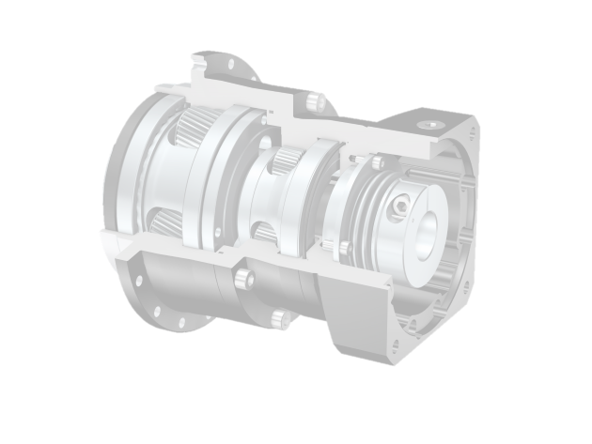 Gesteigerte Qualität, mehr Präzision!
Höchste Positioniergenauigkeit: Reduziertes Drehspiel ≤ 1 arcmin.
Hochwertige Gehäuse- und Verzahnungsqualität.
Hohe Beschleunigungsmomente bei höchster Laufgenauigkeit und Präzision.
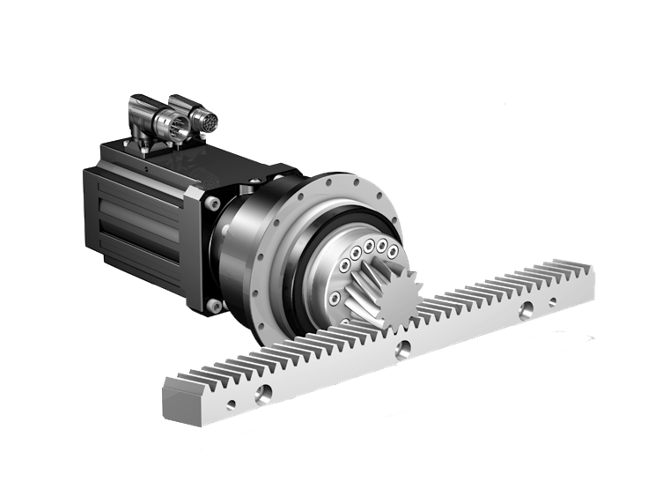 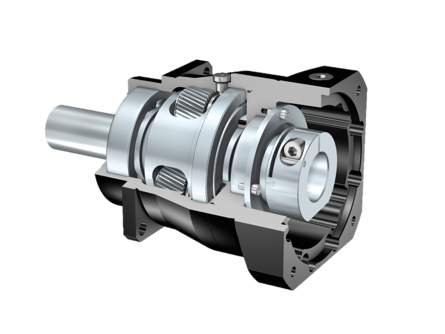 STÖBER Zahnstangentriebe mit einem reduzierten Rundlauf von ≤ 10 μm.
Hochpräzise und spielarm!
[Speaker Notes: Hochwertige Gehäuse- und Verzahnungsqualität durch innovative Produktionstechnologien versprechen höchste Positioniergenauigkeit bei einem sehr geringen Drehspiel von bis zu ≤ 1 arcmin.
Resultieren in hohen Beschleunigungsmomenten und garantieren gleichzeitig höchste Laufgenauigkeit und Präzision, wie beispielsweise STÖBER Zahnstangentriebe mit einem Rundlauf von bis zu ≤ 10 μm.]
Qualität garantiert!
Wir prüfen unsere Planetengetriebe auf Herz und Nieren!
Eigens entwickelte und gefertigte Prüfstände mit STÖBER Komponenten.
Prüfung und Dokumentation sämtlicher Kenn- und Einstellwerte, wie beispielsweise Laufgeräusche oder Lagervorspannung.
Separater Prüfstand zur Verifizierung des Drehspiels – für höchste Positioniergenauigkeit.
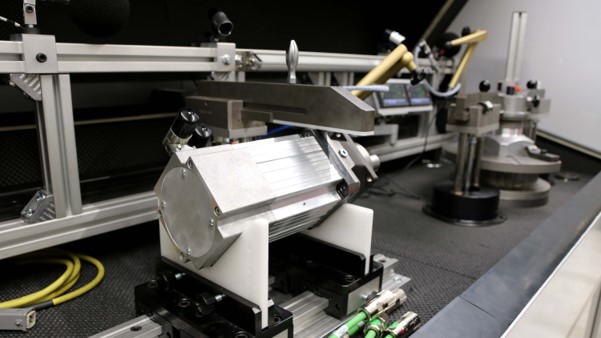 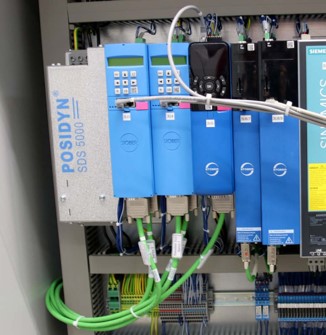 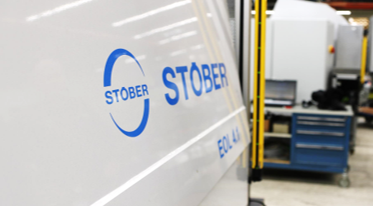 PASSGENAU für Ihre individuellen Anforderungen
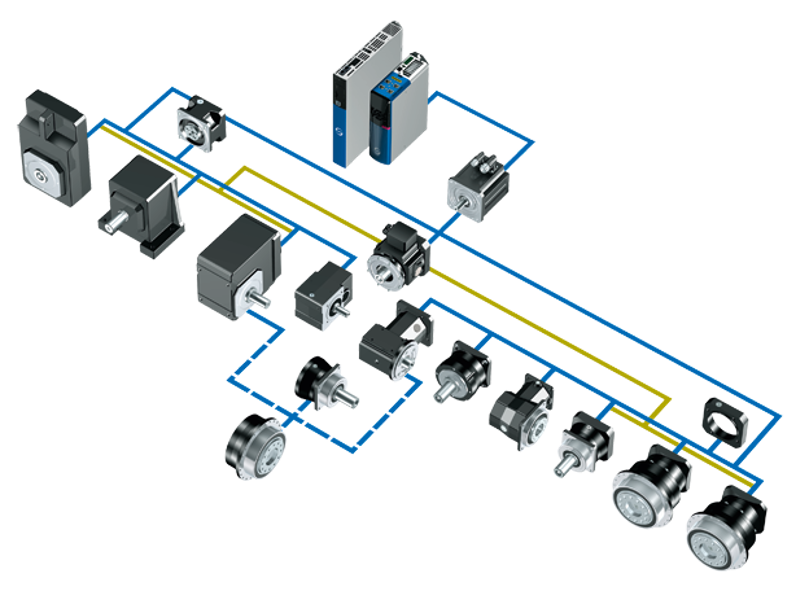 Sie haben alle Möglichkeiten!
Flexible Maschinenkonstruktion.
Enorme Kombinations- und Optionsvielfalt.
Größtmögliche Kombinatorik von Getrieben und Motoren im Direktanbau.
Variable Adapterausführungen.
SC6/SI6
SD6
ME
EZ/LM
F
MB
C
K
KX
KL
ME/MF
P
PE
KS
P
PH(Q)
Für jede Anforderung das Passende dabei!
PH/PHV
PHQ
[Speaker Notes: Einzigartige Schnittstellentechnologie für die Anbindung von Motoren unterschiedlichster Baugrößen.STÖBER Motoradapter …
sind in unterschiedlichsten Ausführungen sowie in der ServoStop-Variante mit einer integrierten Bremse erhältlich.
können mit Standard- oder spielreduzierten Getrieben kombiniert werden.
ermöglichen in der Large-Variante mit extra großer Motorplatte die Anbindung der kompaktesten STÖBER Getriebe mit Motoren sehr großer Bauformen – ein Alleinstellungsmerkmal!]
Planetengetriebe von STÖBER
Performant. Präzise. Passgenau.
Kompakteste Planetengetriebemotoren auf dem Markt.
Überragende Präzision und Performance.
Einzigartige Kombinations- und Optionsvielfalt.
Außergewöhnliche Robustheit.
Einbaufertige Antriebslösungen für Werkzeug- und Verpackungsmaschinen sowie Anwendungen in Automation und Robotik.
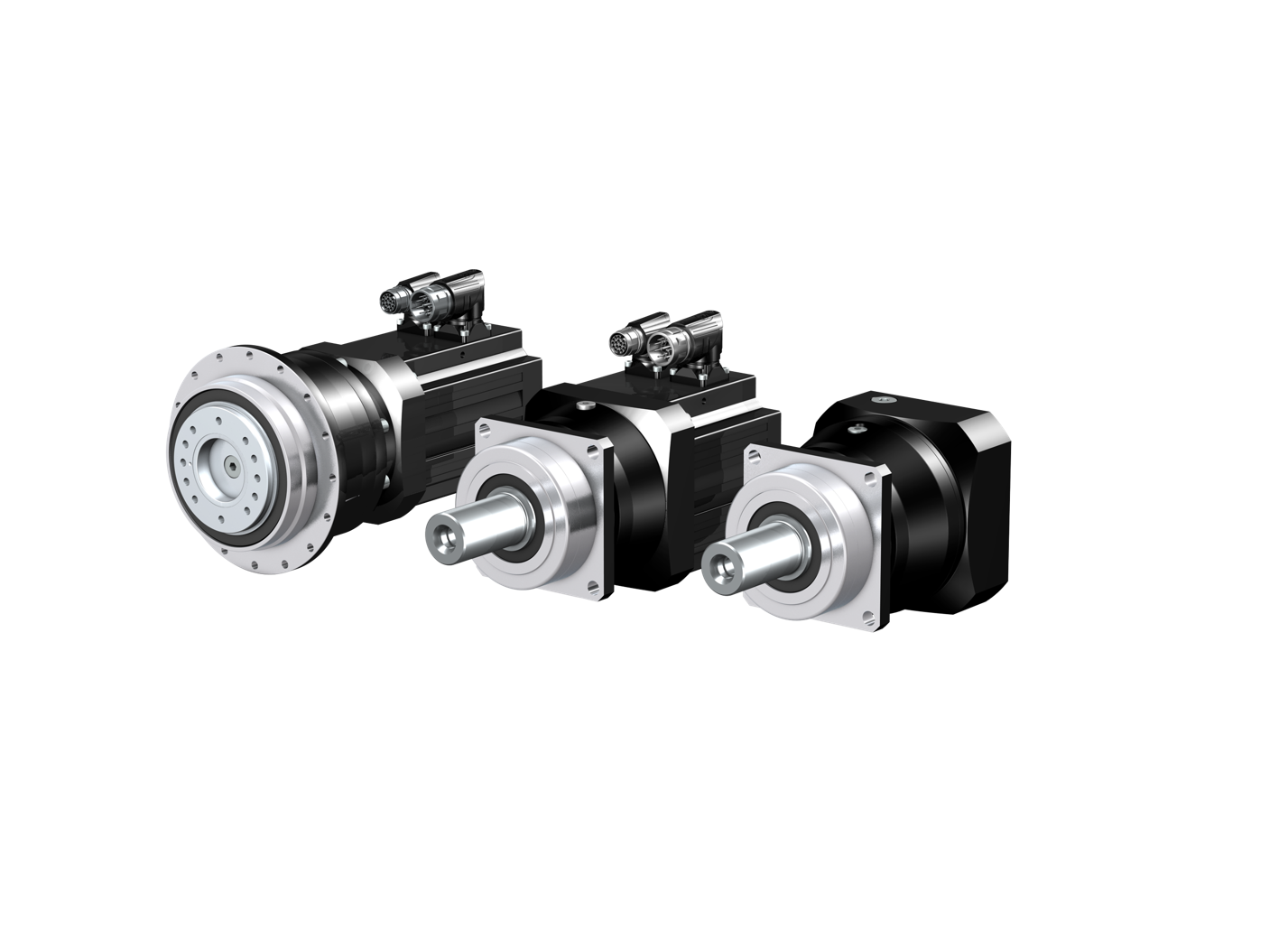 Make it yours! STÖBER Configurator
Die passende Antriebs- und Automationslösung
Schnell finden und mit wenigen Klicks konfigurieren.
Filtern, vergleichen, speichern und teilen.
Download: 3D-Modelle, Maßzeichnungen und technische Datenblätter.
Angebot direkt anfordern!
configurator.stober.com
MORE THAN JUST A GEARBOX
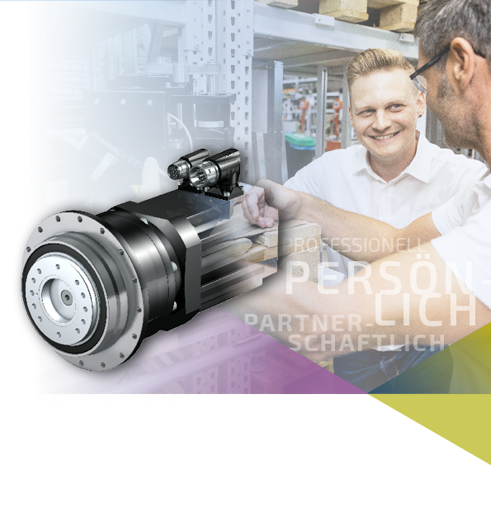 MORE.
Mit uns ist mehr drin!
Partnerschaftliche Zusammenarbeit.
Kompetente persönliche Beratung.
Umfassende Unterstützung – von der Auslegung bis zur Inbetriebnahme und selbstverständlich darüber hinaus.
Optimale Lösung für jeden individuellen Anwendungsfall.
THAN JUST A GEARBOX.
Der STÖBER PRODUKTAUSWEIS
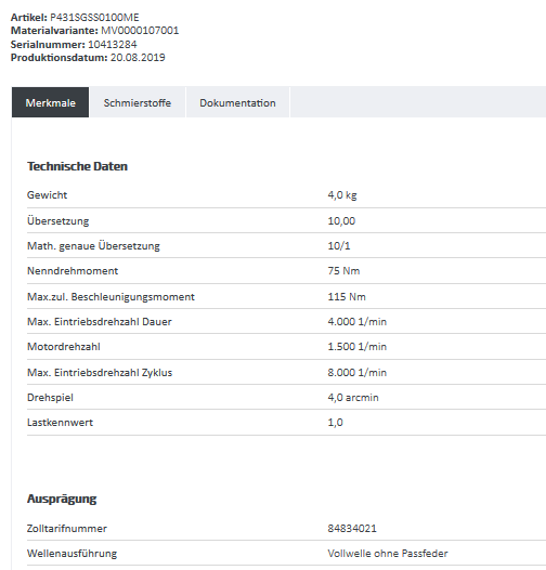 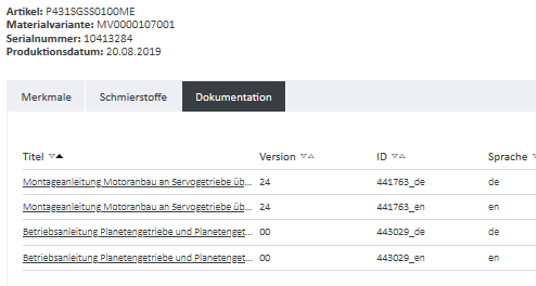 Alles auf einen Blick. Jederzeit verfügbar!
Betriebs- und Montageanleitungen.
Ersatzteillisten.
Hinweise zu technischen Merkmalen.
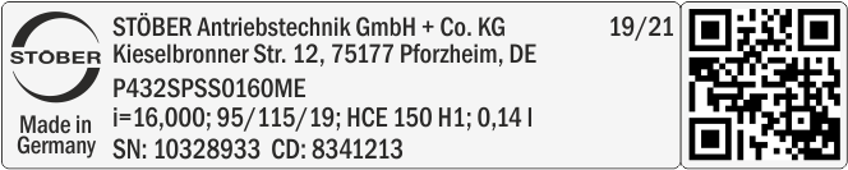 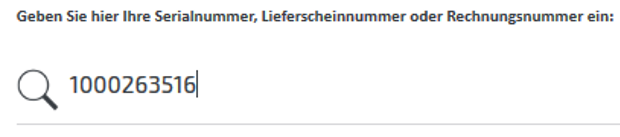